TRANSPORT IN HUMANS
THE HEART
Circulatory system
Main transport system of all mammals is the blood system
Network of tubes with a pump and valves to ensure one-way blood flow
Double Circulatory System
Blood travels through the heart twice on one complete journey around the body
Heart
https://www.lorecentral.org/2017/10/13-parts-human-heart-functions.html
How does double circulatory system work?
https://blissbiology.wordpress.com/2015/04/22/circulatory-system/
Coronary arteries
Blood vessels on the outside of the heart that supply blood to the heart muscles
Coronary heart disease
Blockage of the coronary arteries

CAUSES:
-smoking cigarettes- ‘nicotine’
-high in salt and saturated fats diet
-long-term stress
-genes
Pacemaker
A patch of muscle on the right atrium that controls the rate of heart beat
Valves of the heart
How the heart pumps blood
Diastole-all muscles relaxed
Atrial Systole-the muscle of the atria contract, ventricles remain relaxed, blood force to the ventricle
Ventricular systole-the muscle of the atria relax, the ventricle contract, blood is forced out of the ventricles into the arteries
Heart Rate
Arteries
carry blood from the heart to the organs of the body
Arterioles-small arteries
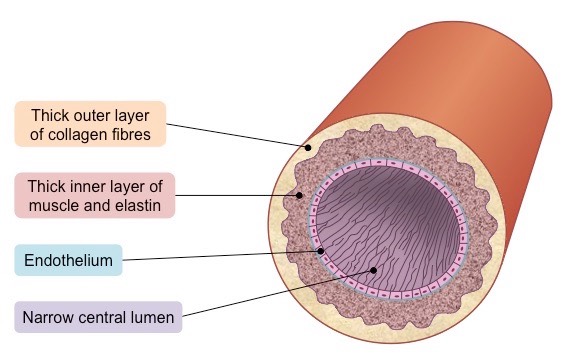 http://ib.bioninja.com.au/standard-level/topic-6-human-physiology/62-the-blood-system/arteries.html
Veins
carry blood from organs back towards the heart
Venules-small veins
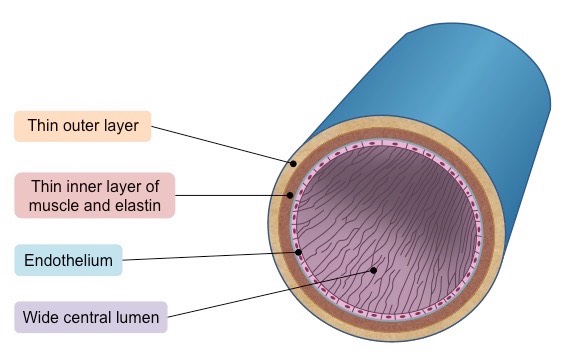 http://ib.bioninja.com.au/standard-level/topic-6-human-physiology/62-the-blood-system/veins.html
Capillaries
Carry blood through organs, bringing the blood close to every cell in the organ
One cell thick
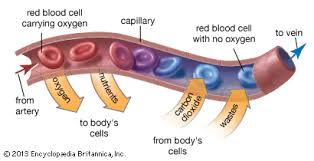 https://www.britannica.com/science/capillary
http://www.flspinalcord.us/arteries-veins-and-capillaries/
Main Components of the Human Circulatory System
The Composition of the Blood
1) Plasma (liquid part)- carries the blood cells, nutrients, hormones, carbon dioxide and urea around the body
2) Platelets (smallest cells)- make blood clot
             Fibrinogen         Fibrin
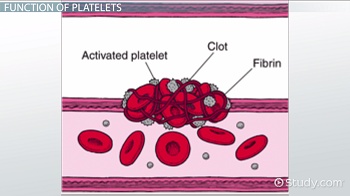 https://study.com/academy/lesson/what-are-platelets-definition-function-normal-range.html
3) Red blood cells (erythrocytes)
Biconcave, disc-like cells with no nucleus
Contain mainly haemoglobin, which loads oxygen in the lungs and unloads it in other regions of the body

Haemoglobin + Oxygen          Oxyhaemoglobin
4) White Blood Cells
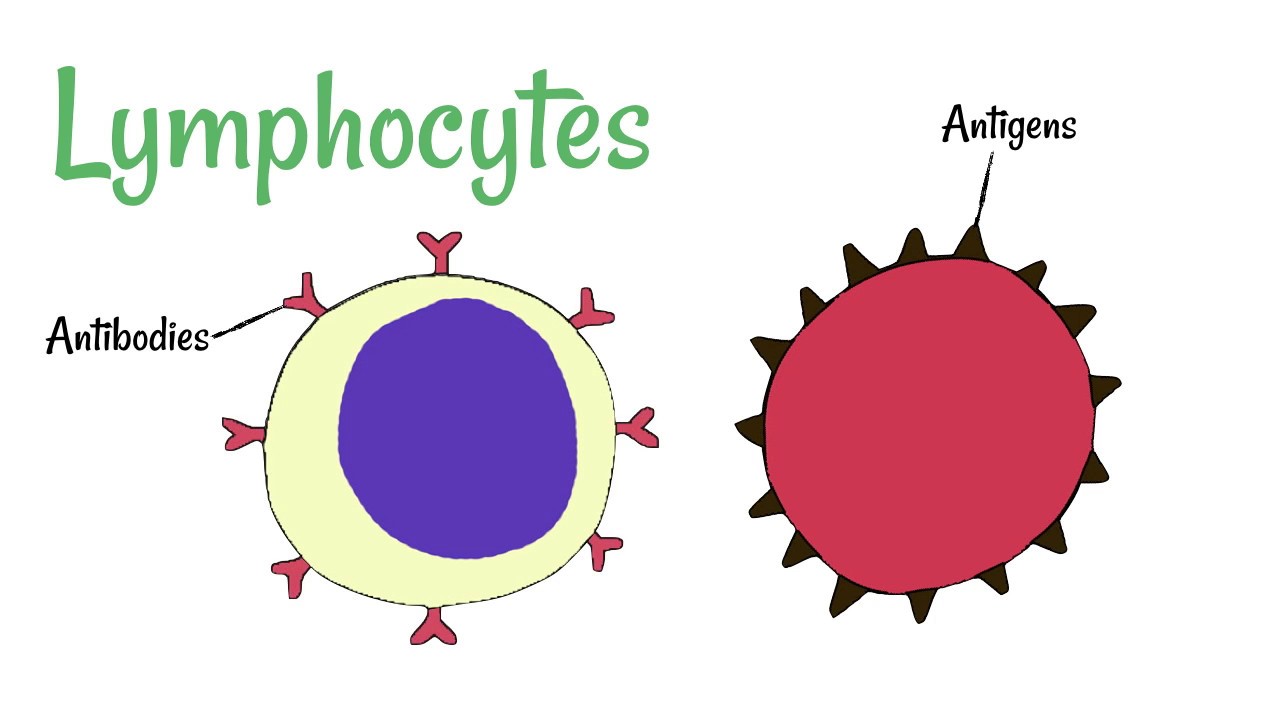 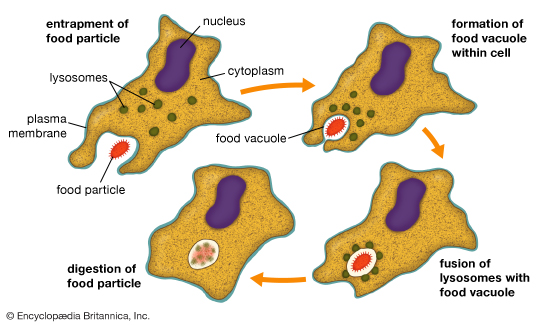 https://www.youtube.com/watch?v=bGKsGEByr0w
A condition when the recipient’s immune system will recognise the cells in the new kidney as ‘foreign,’ and will attack and destroy them.
Tissue Rejection
Blood Cells in Microscope
https://www.quora.com/Is-it-possible-to-do-a-full-blood-count-with-only-a-microscope-up-to-X1000-and-slides
It surrounds the cells in the body

It supplies  cells with all their requirements
Tissue fluid
Fluid at the lymphatic capillaries 

Formerly tissue fluid
Lymph
Contain large number of white blood cells
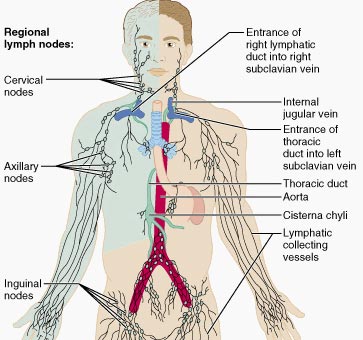 Lymph Nodes
http://www.daviddarling.info/encyclopedia/T/thoracic_duct.html
Sources: Edexcel GCSE Biology (Pearson); 		Cambridge IGCSE Biology 			Coursebook 2nd ed.
			Images from google